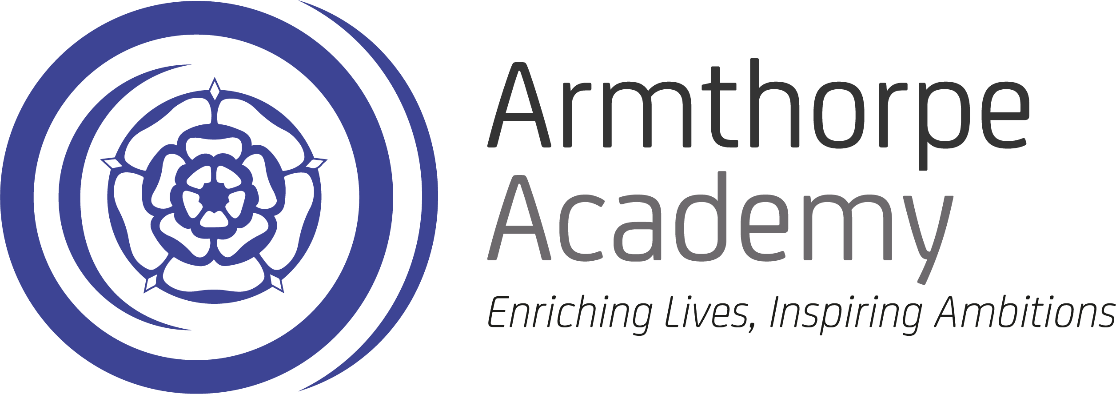 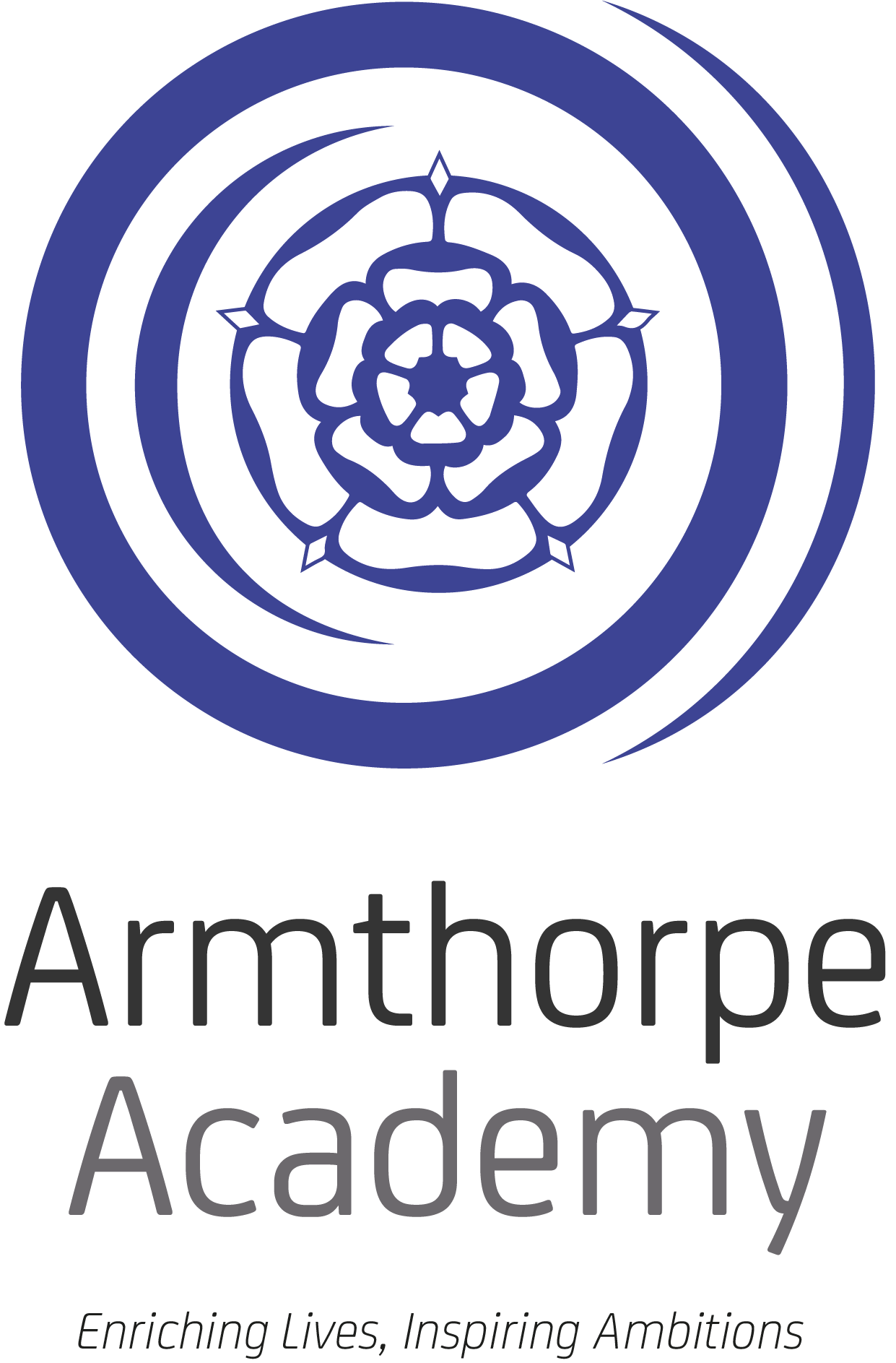 Online Prospectus
2021-22
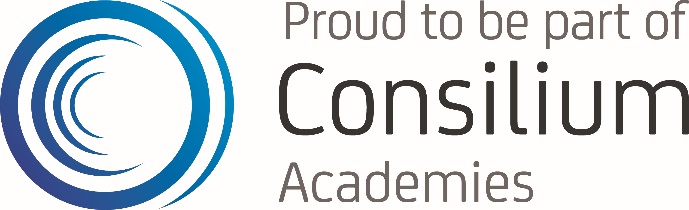 Welcome from the Headteacher
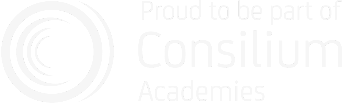 Our School Values
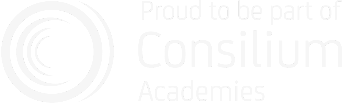 Celebrating Success: Recognising Our Values
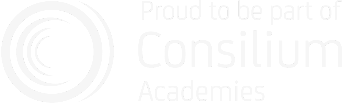 Year 7 Discussing their Transition
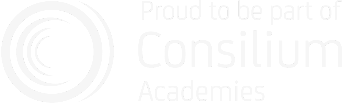 Mr Abraham – Deputy Headteacher
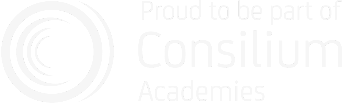 Enrichment Opportunities
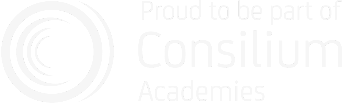 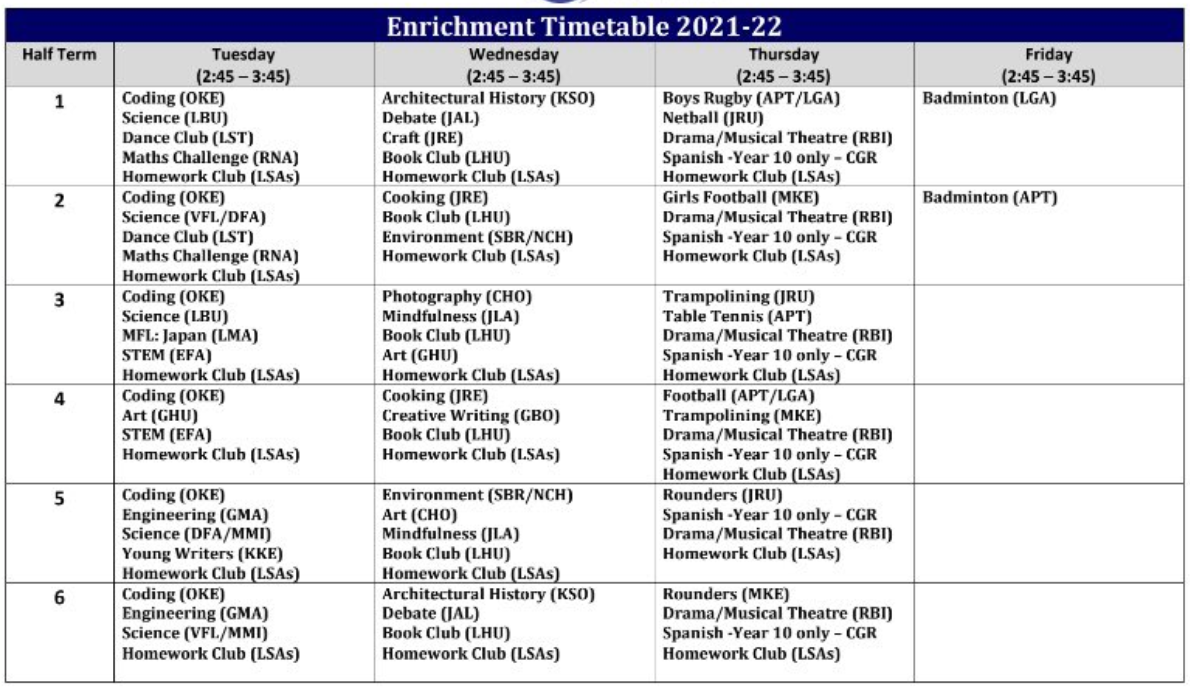 Mrs Donkin – Assistant Headteacher
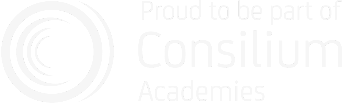 Year 8 Discussing their Transition
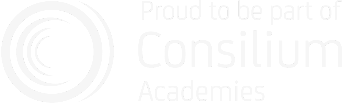 Miss Hanquinioux – Assistant Headteacher
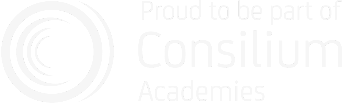 Mrs Moulton – Director of Pastoral Care
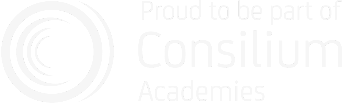 Our Wonderful Year 11 Students
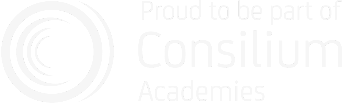